Contribution of agroforestry to climate change mitigation: a case study from Wendhausen, Germany
Priscilla N. Kephe1, Juvenal Assou2, Maren Langhof2, Ahmed Kheir1, Navid Bakhtiary1, Jörn Strassemeyer1 , Til Feike1
1Julius Kühn Institute, Institute for Strategies and Technology Assessment, Kleinmachnow, Germany
2Julius Kühn Institute, Institute for Crop and Soil Science, Brunswick, Germany
E-Mail: Priscilla.Kephe@julius-kuehn.de
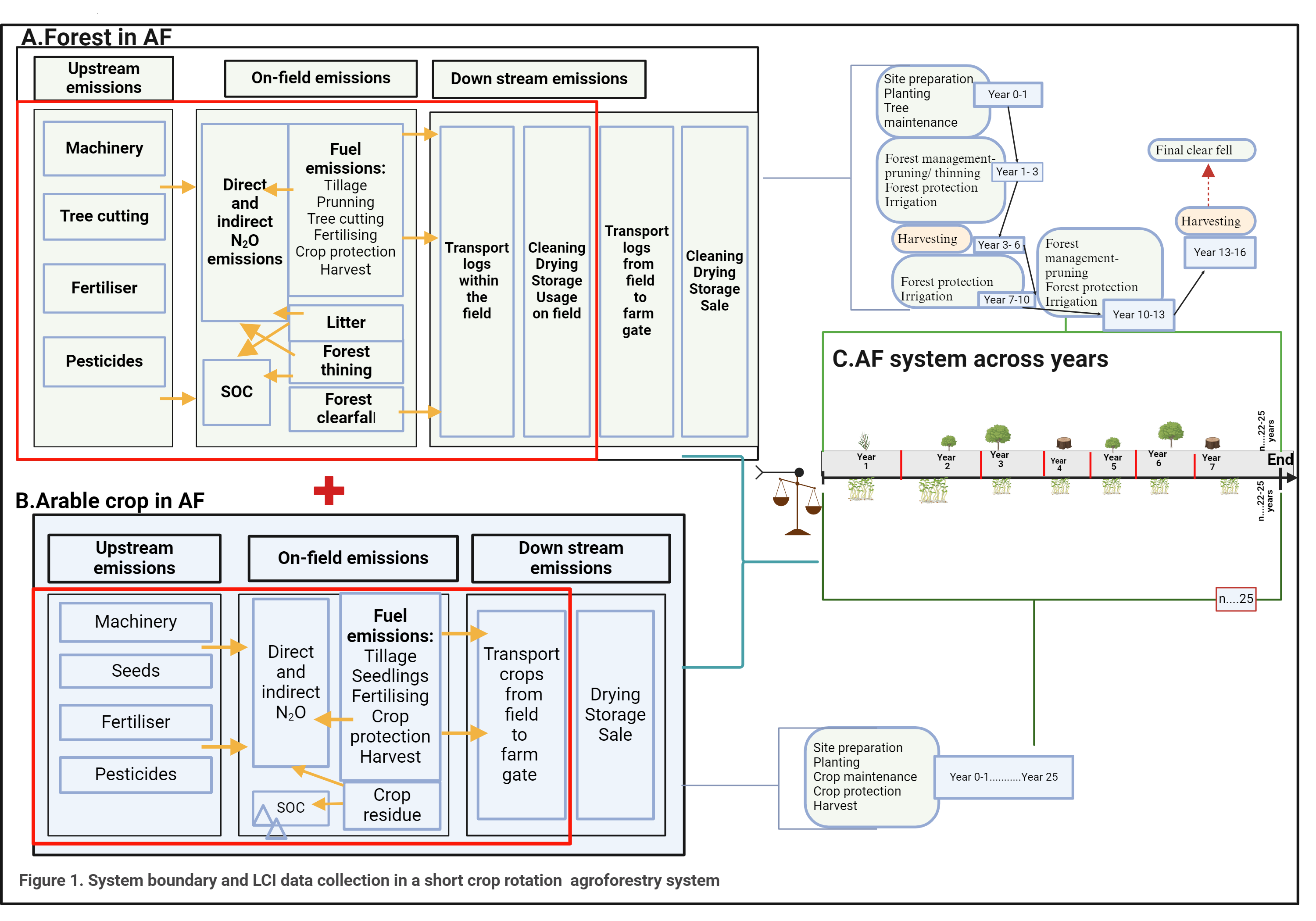 Introduction
Knowledge about SRC's role in climate change mitigation within agroforestry is limited. 
This study quantify the net GHG emissions per hectare and per unit product in the AFS in Wendhausen.
Compares these emissions with those from sole cropping and sole SRC system
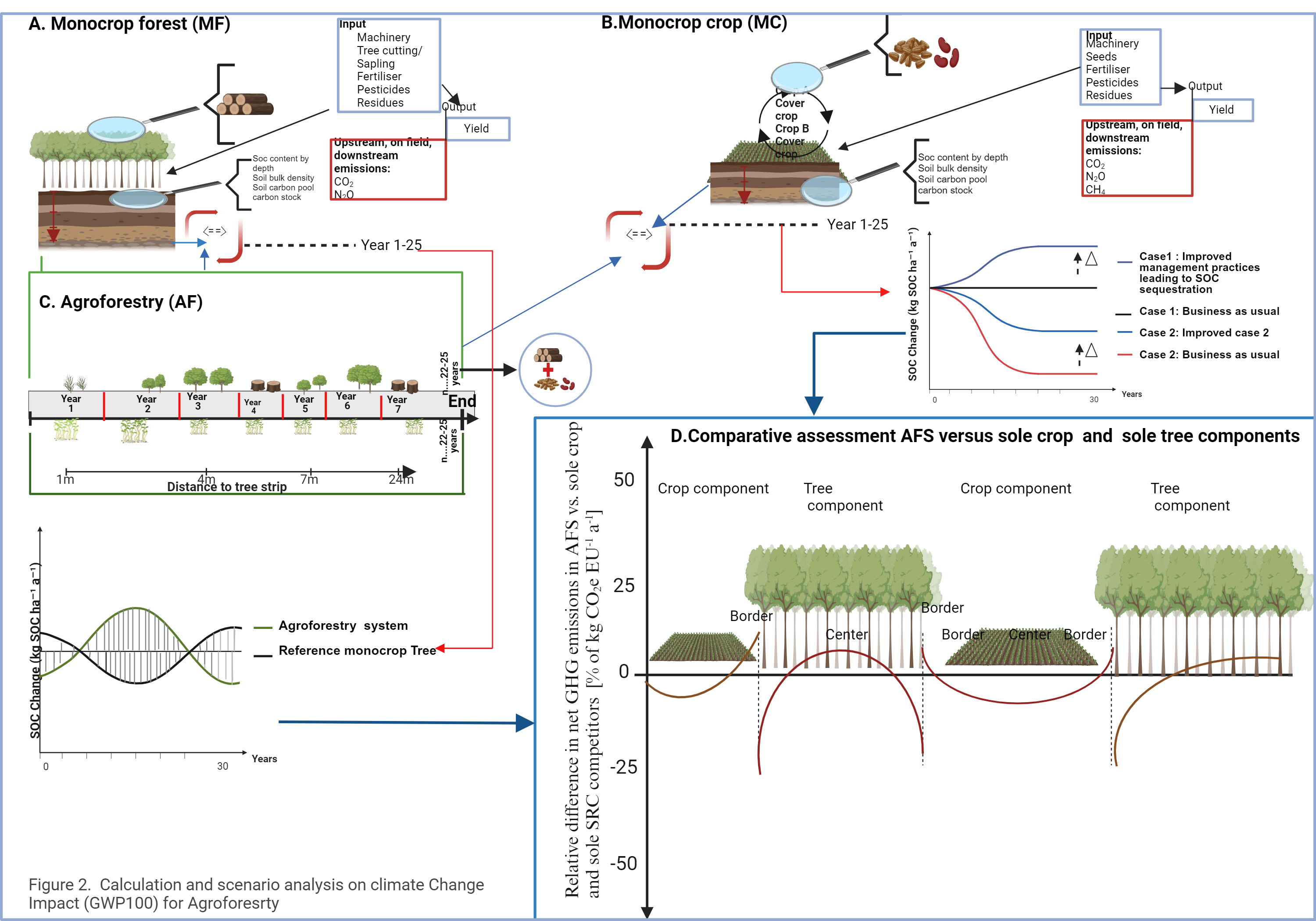 Outlook
Comparative assessment of (AFS) versus sole crops on annual basis(Figure 2)
Agroforestry yields a more sustainable SOC trajectory over 30 years compared to monocrop systems. 
Agroforestry boosts carbon sequestration
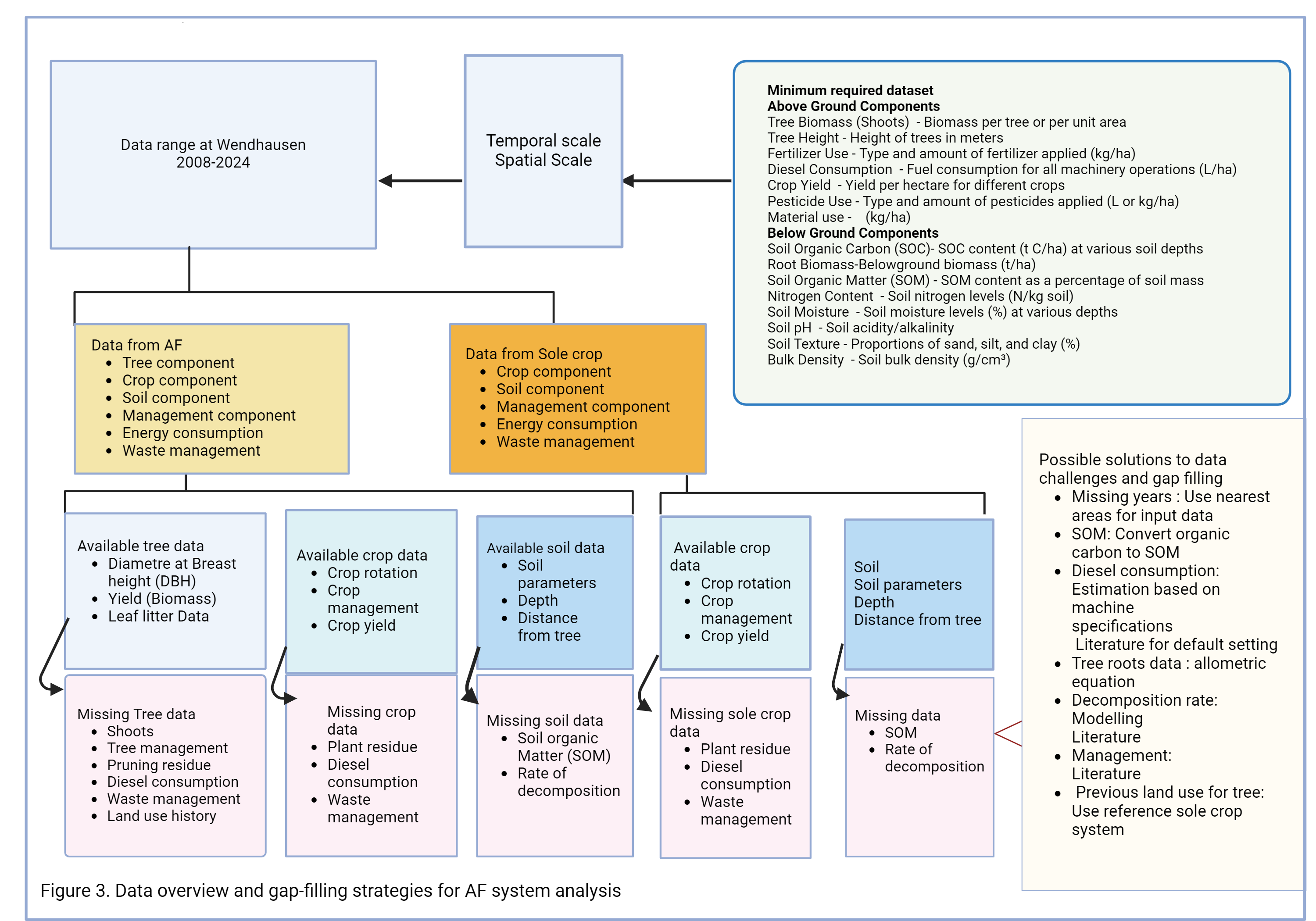 Challenges
Data Limitations (Figure.3):
 Limited spatial and temporal coverage 
Inadequate Data Formats
Missing Data
 Data accessibility
Change of  scope in data  collection in long term experiments
Conclusion
Measure all measurable component of the system
Use intergrated approaches for complete assessment
References
DIN, E. (2009). 14040: Umweltmanagement–Ökobilanz–Grundsätze und Rahmenbedingungen. DIN: Berlin, Germany.
Swieter, A., Langhof, M., Lamerre, J., & Greef, J. M. (2019). Long-term yields of oilseed rape and winter wheat in a short rotation alley cropping agroforestry system. Agroforestry Systems, 93, 1853-1864.
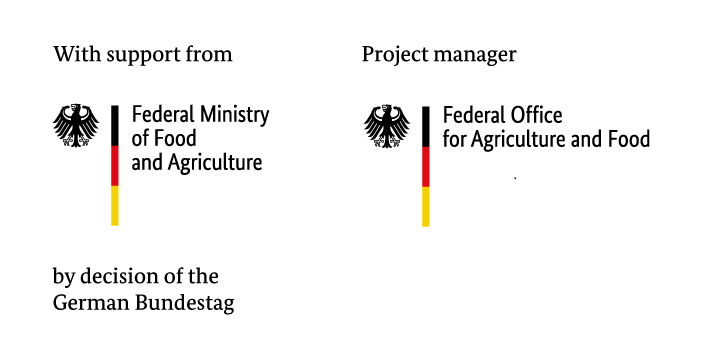 Poster ID #359
Acknowledgement : This research is funded by the German Federal Ministry of Food and Agriculture (BMEL) in the frame of the KlimAF project (FKZ 2822KLI006)